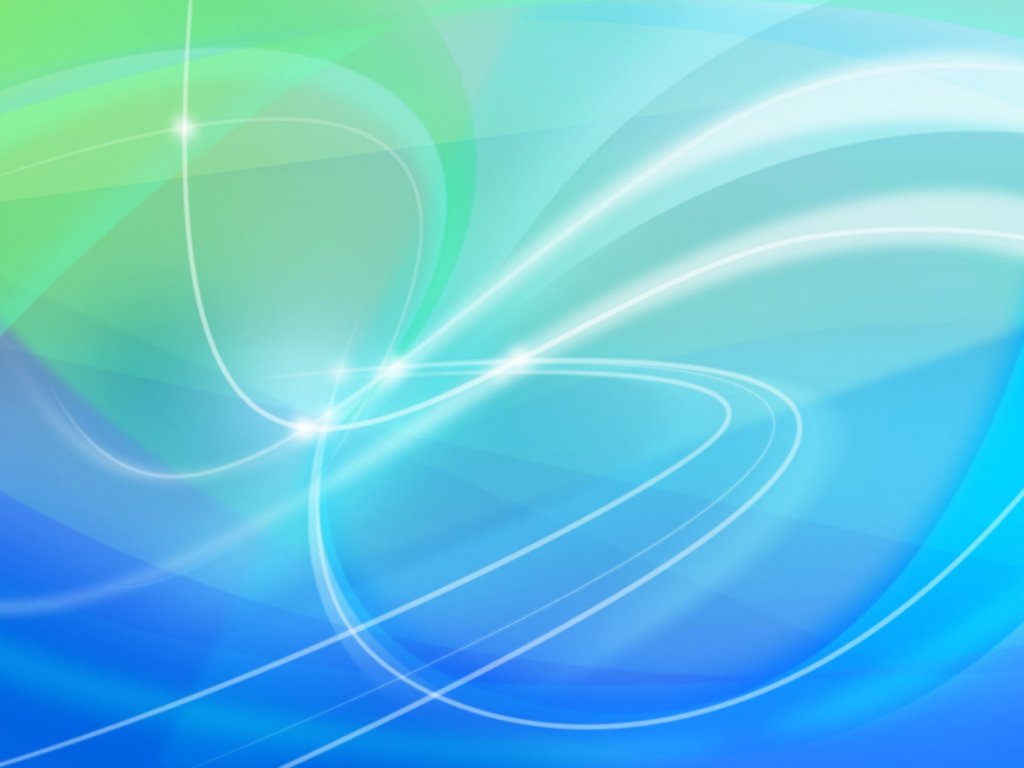 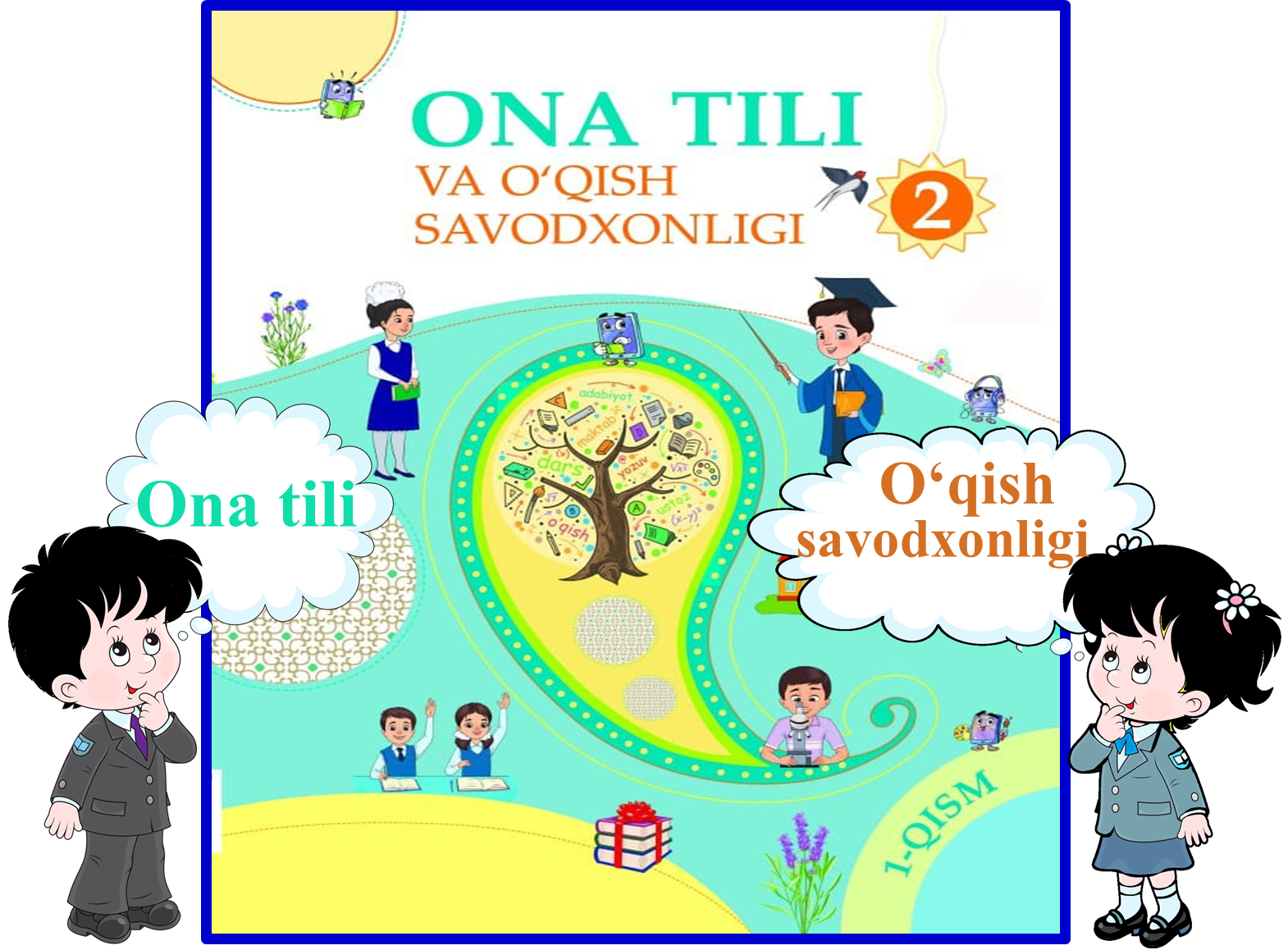 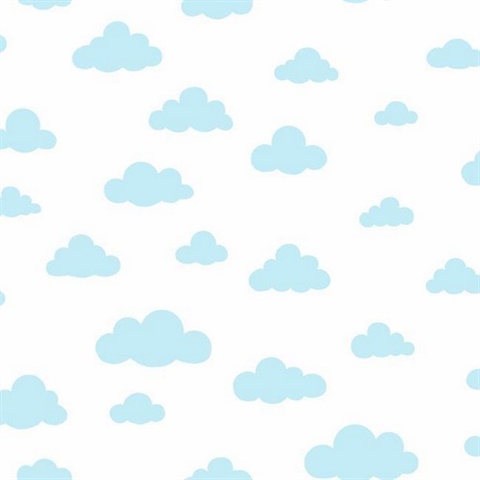 “Sayohatchi qurbaqa”
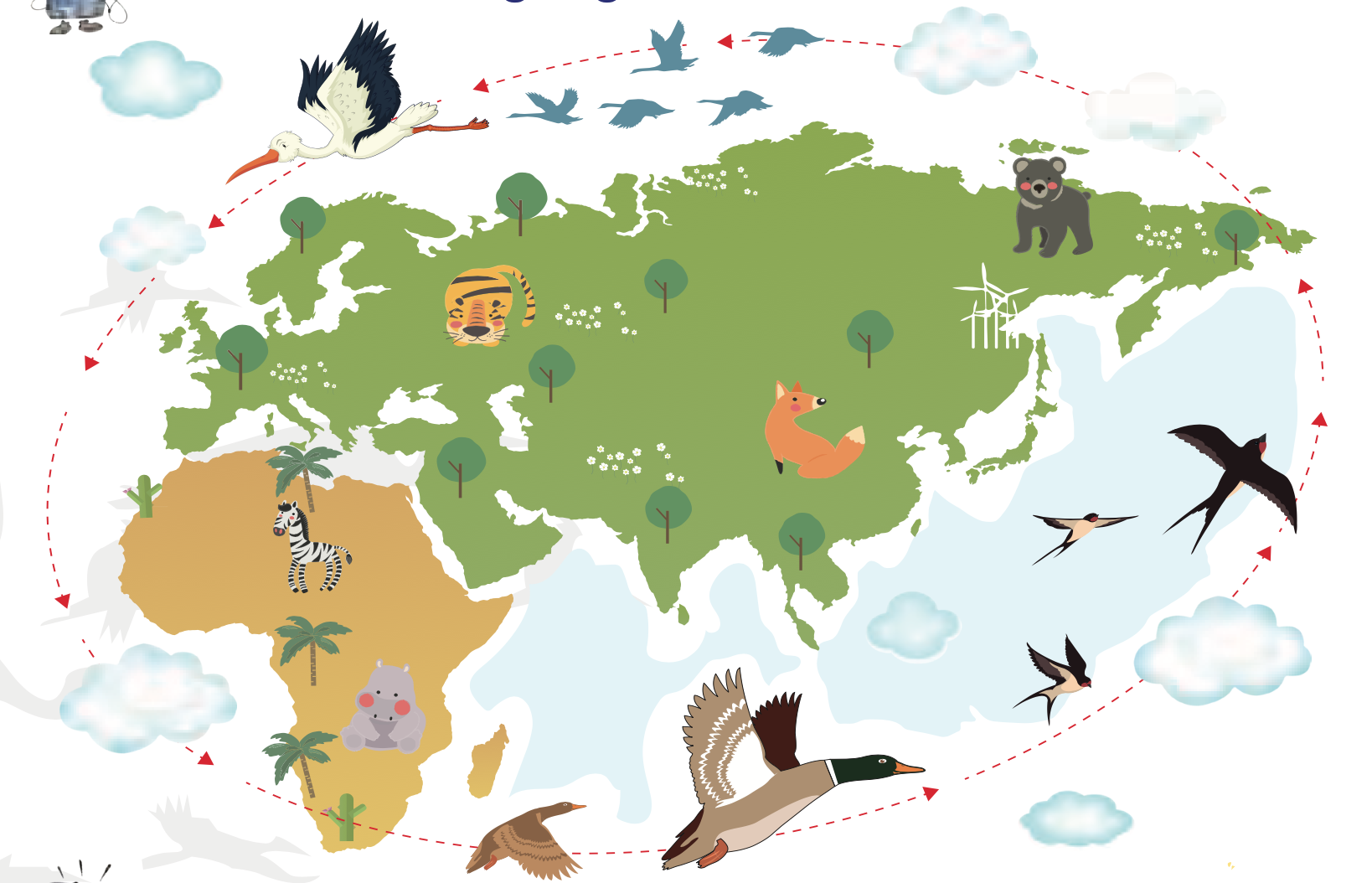 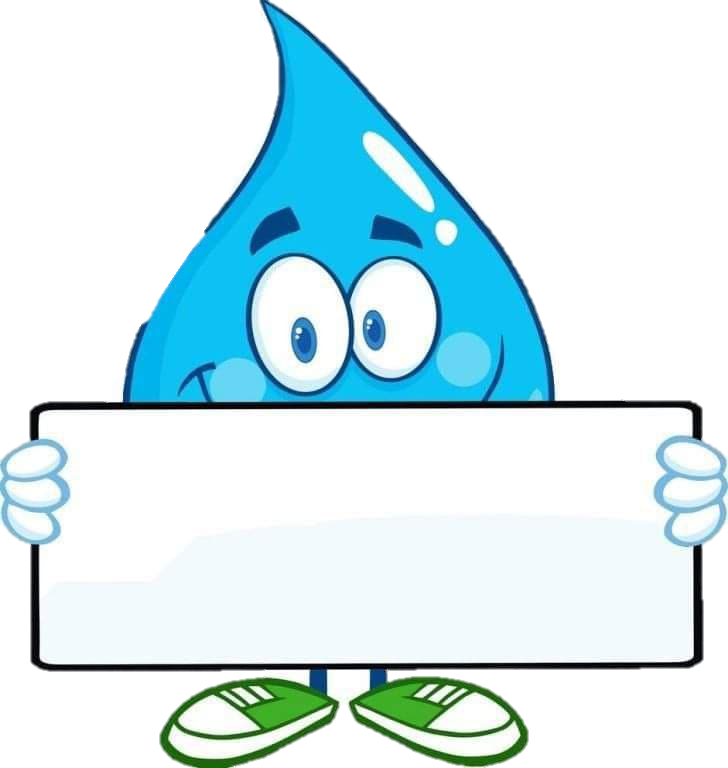 58-dars
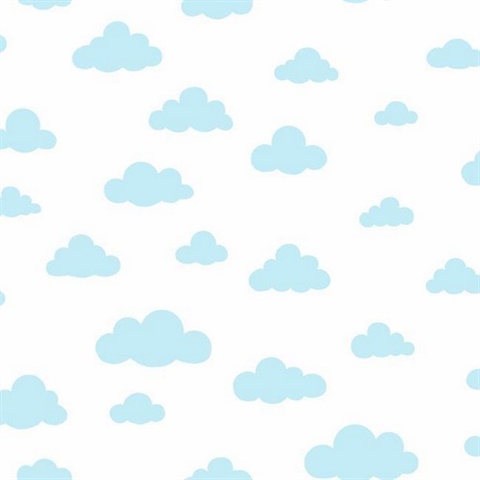 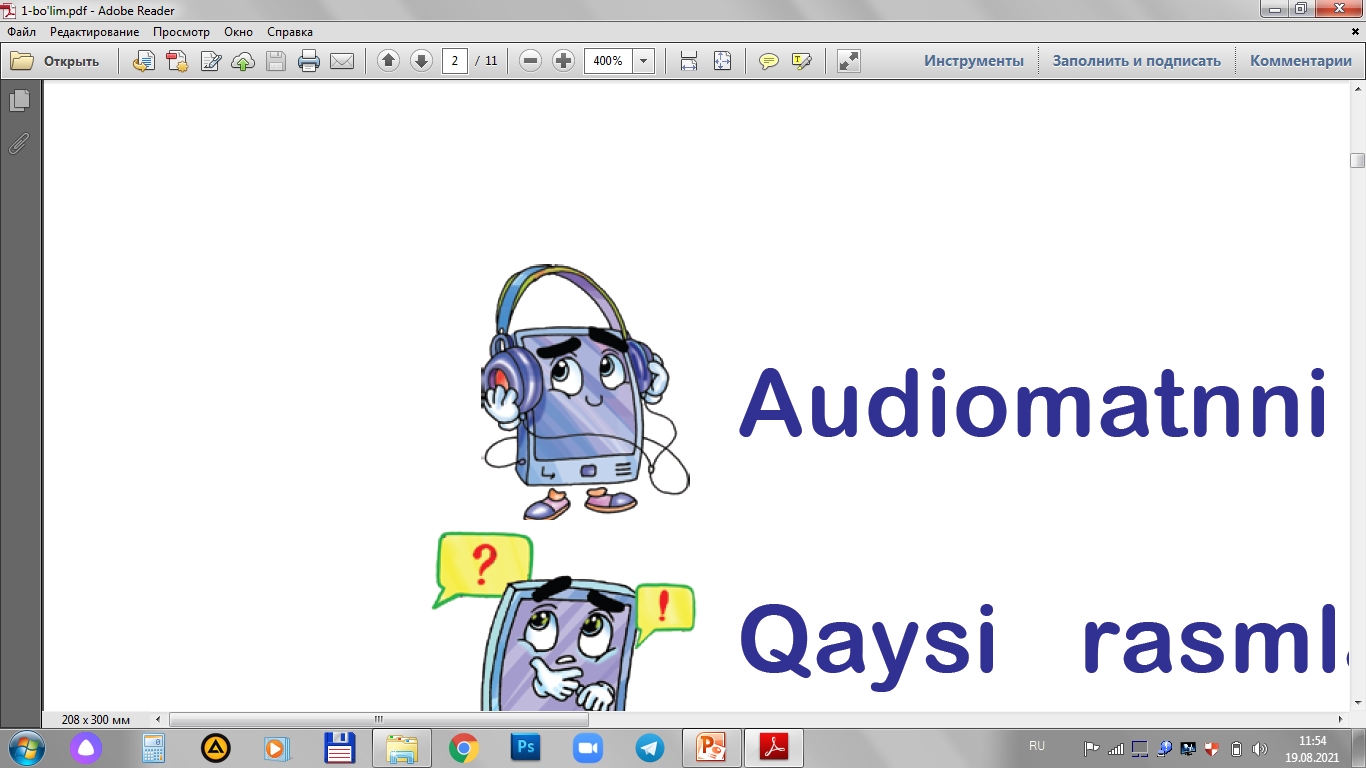 “Sayohatchi qurbaqa” multfilmini tomosha qiling.
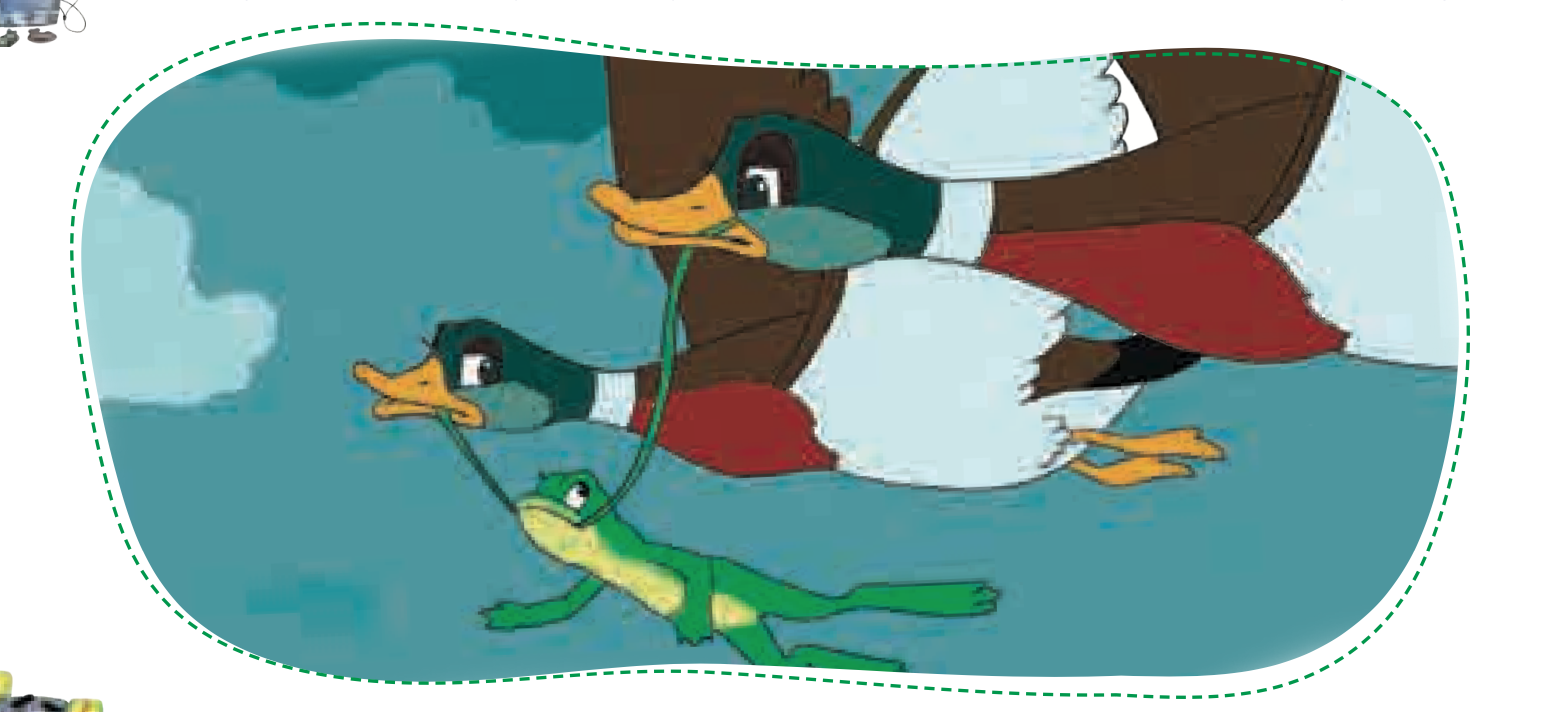 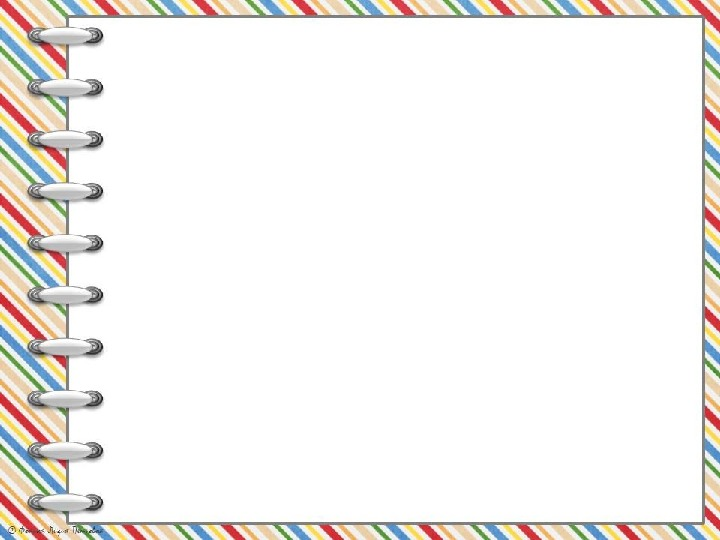 Multfilmda qaysi fasl tasvirlangan?
Buni qanday bildingiz?
qish
bahor
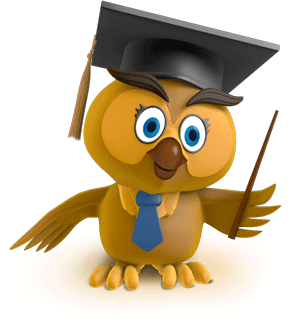 kuz
yoz
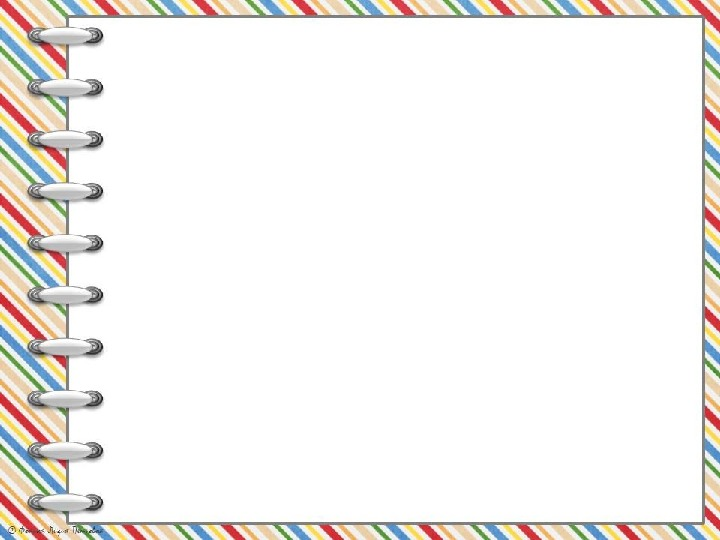 2. Multfilmdagi qahramonlarni sanang
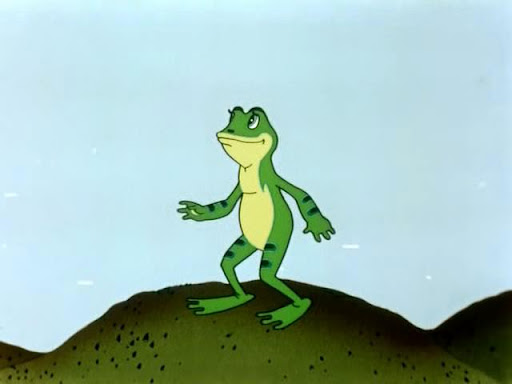 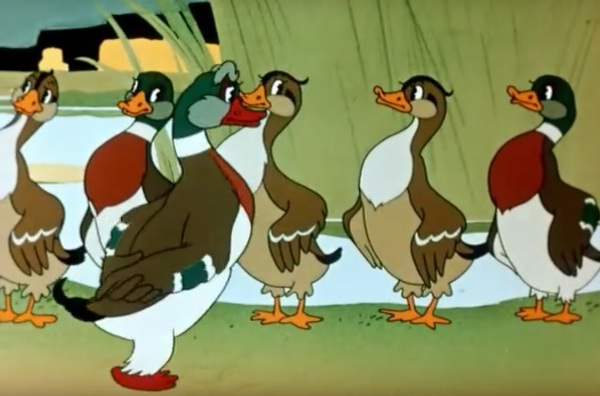 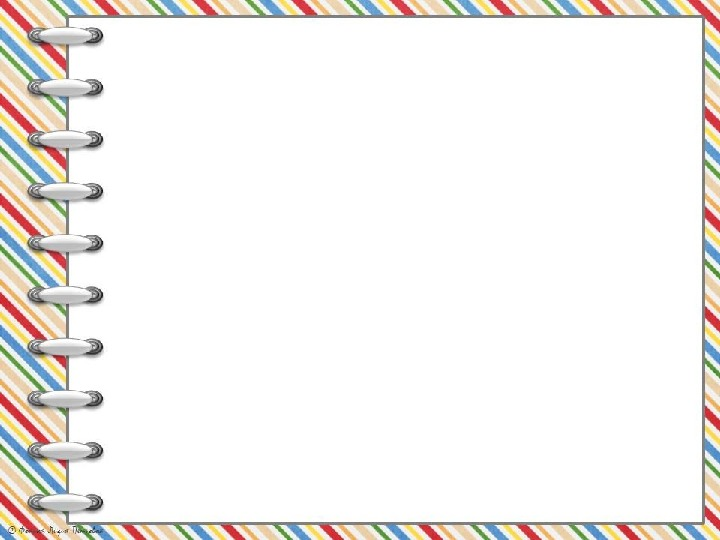 4. Qurbaqa nima uchun janubga borishni xohladi?
chuvalchang
botqoq
chivin
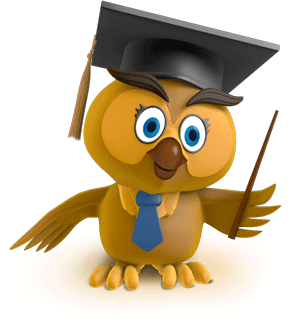 pashsha
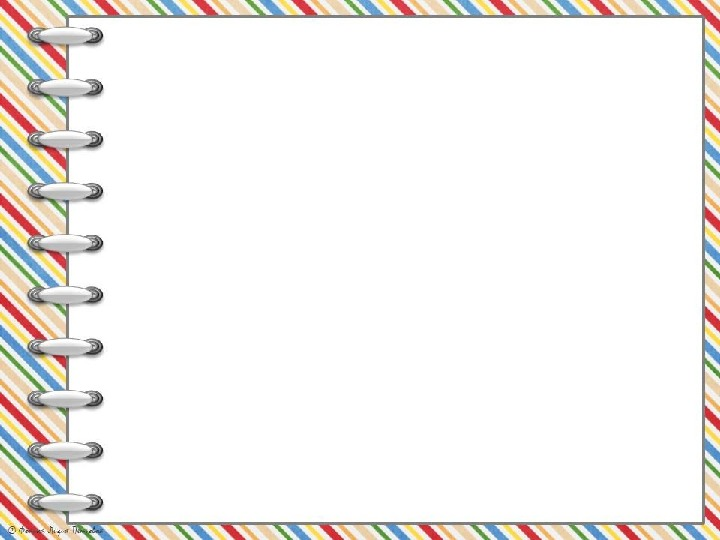 5. O‘rdaklar bilan birga uchish uchun u qanday usul o‘ylab topdi?
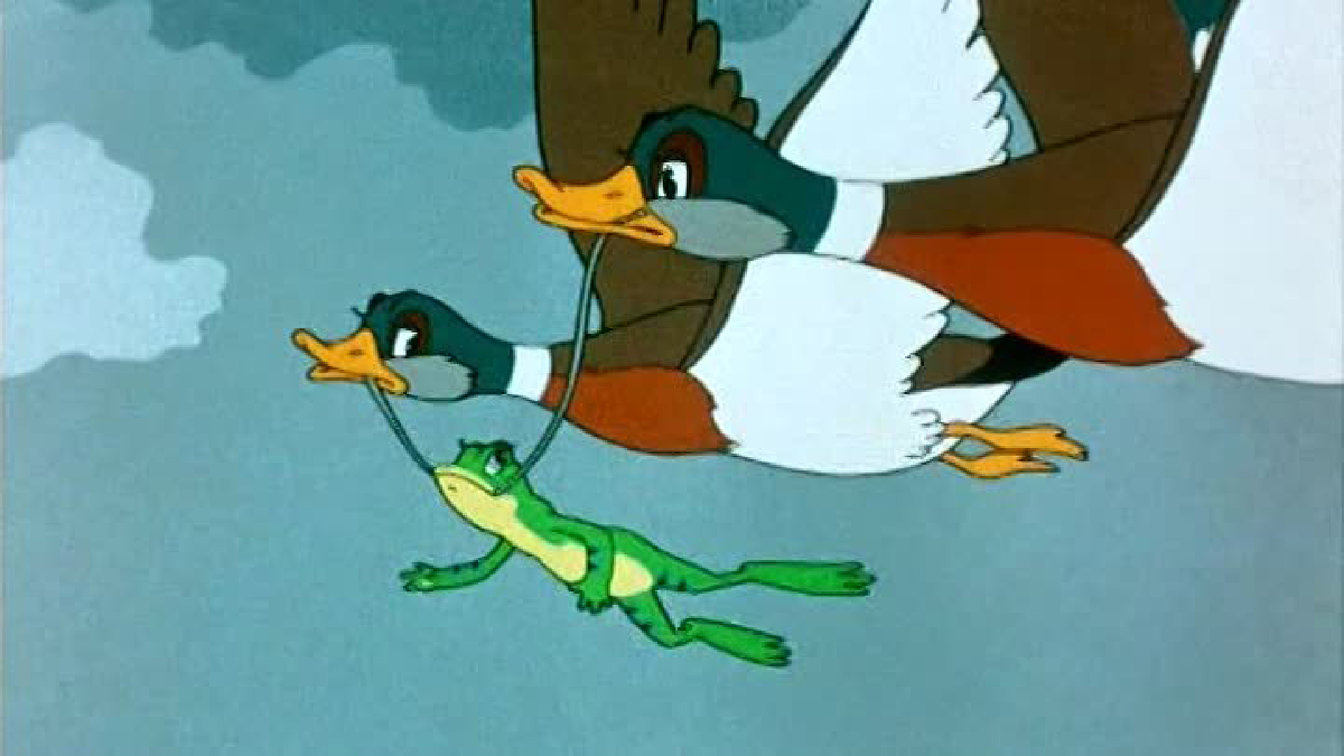 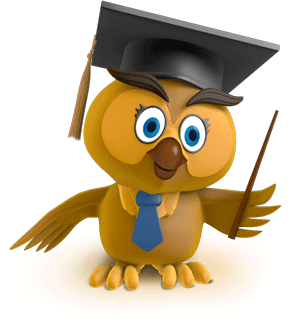 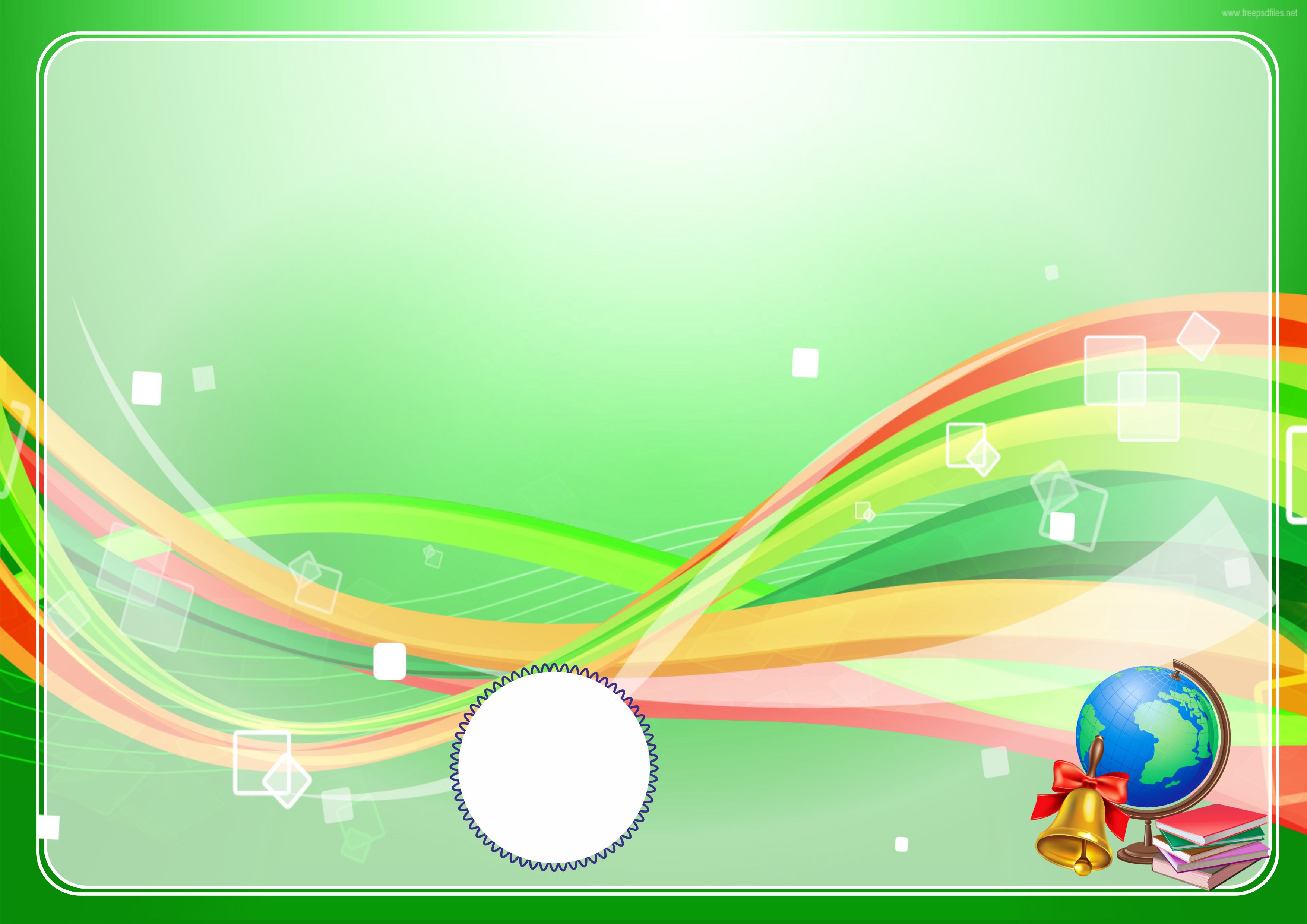 “Sayohatchi qurbaqa” multfilmi orqali bilib olganlaringizni oila a’zolaringizga so‘zlab bering
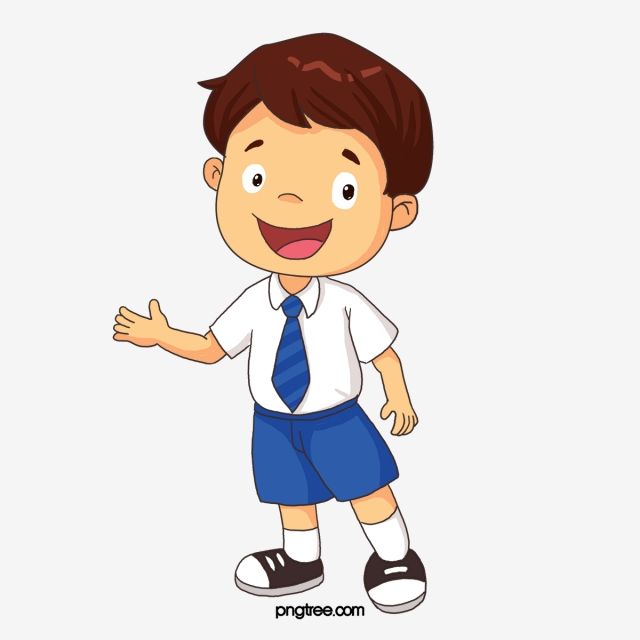 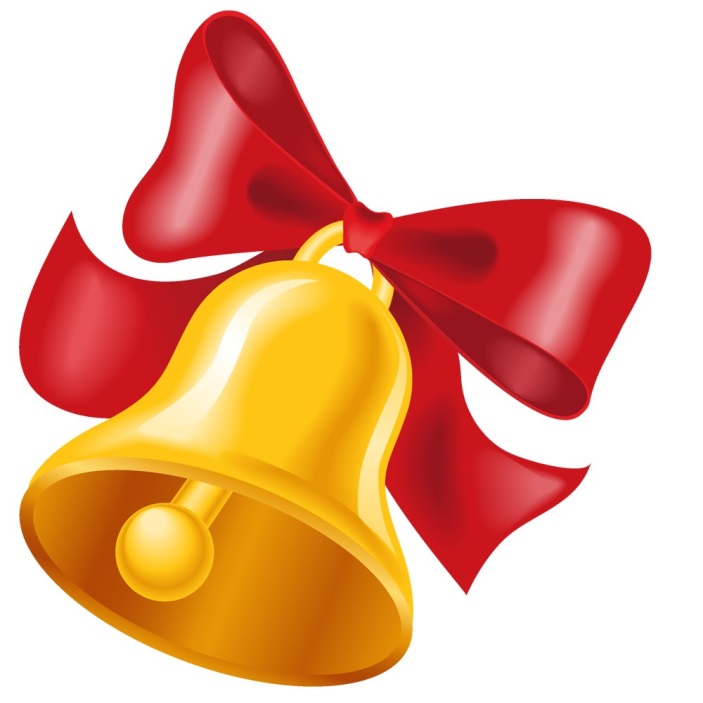